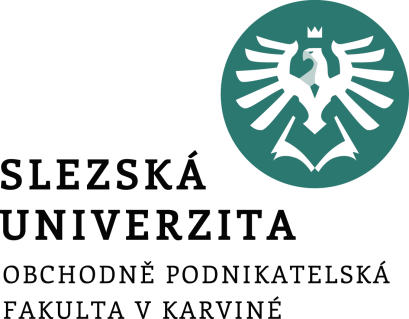 Zákaznická oblast
Podtitul prezentace
Ing. Žaneta Rylková, Ph.D.
Management výkonnosti podniků
Obsah
Zákaznická oblast – dva úhly pohledu
Obecné hodnotové výhody zákazníka
Zákaznické cíle
Zákaznická měřítka
Postup v zákaznické oblasti
Prostor pro doplňující informace, poznámky
[Speaker Notes: csvukrs]
Úvod
Významnou činností manažerů je převést strategii do zákaznicky orientovaných cílů. Zákaznická oblast se soustředí na cíle, které souvisí se vstupem na trh a umístěním na trhu. Důležité je vyjasnit, které zákazníky chceme obsluhovat především, jaký užitek jim chceme nabídnout, respektive, jak chceme, aby byl podnik zákazníky vnímán.
Prostor pro doplňující informace, poznámky
[Speaker Notes: csvukrs]
Zákaznická oblast – dva úhly pohledu
Podnikový – položit si otázky, jaké zákazníky by podnik chtěl získat

Zákaznický – jak chceme, aby zákazník vnímal podnik (především v porovnání s konkurencí) – krátké dodací lhůty, poměr cena/výkon
Prostor pro doplňující informace, poznámky
[Speaker Notes: csvukrs]
Obecné hodnotové výhody zákazníka
Vlastnosti výrobků a služeb – funkce produktu, kvalita, cena, dodací lhůty

Vztahy se zákazníkem – trvalé spojení firmy se zákazníkem, vstřícné chování k zákazníkovi, doba odezvy na požadavky zákazníka

Image a pověst – reputace značky, úroveň reklamy, poskytování nadstandardních služeb
Prostor pro doplňující informace, poznámky
[Speaker Notes: csvukrs]
Zákaznická oblast – kritéria úspěchu
Vytváření vztahů se zákazníky
Sledovat spokojenost zákazníků
Sledovat ziskovost zákazníků

Naději na úspěch skýtá orientace na jasně vymezené části trhu tzv. segmenty trhu (tržní segmenty).
Prostor pro doplňující informace, poznámky
[Speaker Notes: csvukrs]
Zákaznická oblast – kritéria úspěchu
Identifikace zákaznických a tržních segmentů – zdroj tržeb (obratu),
Klíčová zákaznická měřítka (spokojenost a loajalita zákazníků, udržení zákazníků, přírůstek nových zákazníků, ziskovost  zákazníků),
Hodnotové výhody poskytované zákazníkům představují hybné síly  v zákaznické perspektivě
Prostor pro doplňující informace, poznámky
[Speaker Notes: csvukrs]
Hodnotové výhody zákazníka
Prostor pro doplňující informace, poznámky
[Speaker Notes: csvukrs]
Hodnotové výhody zákazníka
Vlastnosti výrobků a služeb – funkce produktu, kvalita, cena, dodací lhůty

Vztahy se zákazníkem – trvalé spojení firmy se zákazníkem, vstřícné chování k zákazníkovi, doba odezvy na požadavky zákazníka

Image a pověst – reputace značky, úroveň reklamy, poskytování nadstandardních služeb
Prostor pro doplňující informace, poznámky
[Speaker Notes: csvukrs]
Zákaznické cíle
Vytvořit image partnera zákazníků – počet nových zákazníků, počet opakovaných nákupů zákazníky
Rozvíjení vztahů se stávajícími zákazníky – podíl opakovaných nákupů na daném trhu, návštěvy/cíloví zákazníci
Růst spokojenosti zákazníka – index spokojenosti zákazníka ISZ = realita/optimum (vyjádřené v bodech nebo v %)
Prostor pro doplňující informace, poznámky
[Speaker Notes: csvukrs]
Zákaznické cíle
Orientace na výnosové zákazníky
Krycí příspěvek (příspěvek na úhradu)/zákazník
Podíl určitých zákazníků na celkovém obratu
Prostor pro doplňující informace, poznámky
[Speaker Notes: csvukrs]
Zákaznické cíle
Orientace na výnosové zákazníky
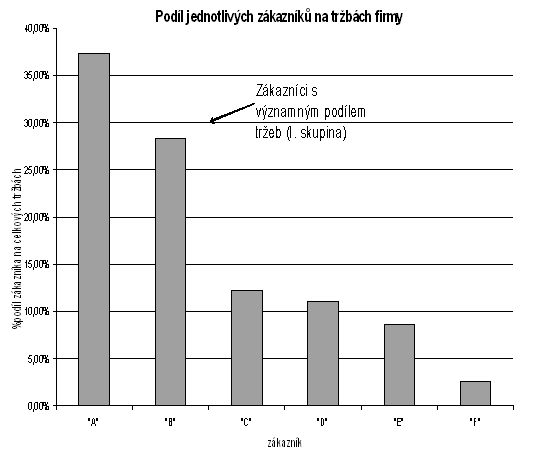 Prostor pro doplňující informace, poznámky
[Speaker Notes: csvukrs]
Zákaznické cíle
Zvýšit spokojenost zákazníků s produkty
Podíl na určitých segmentech trhu
% podíl spokojenosti zákazníků na jednotlivých segmentech trhu
Konkrétní přínosy z produktů u jednotlivých zákazníků
Měření dodací lhůty (produkt – zákazník)
Spokojenost s nabízenou cenou – výsledky průzkumu u zákazníků
Konkrétní přínosy z produktů u jednotlivých zákazníků – parametry kvality dosahované u produktů
Prostor pro doplňující informace, poznámky
[Speaker Notes: csvukrs]
Zákaznické cíle
Zvýšit funkční spolehlivost produktů
Počet případů poruch
Průměrný počet poruch produktu/měsíc
Prostor pro doplňující informace, poznámky
[Speaker Notes: csvukrs]
Zákaznické cíle
Aktivně obsluhovat zákazníky
Hodnocení obchodníků – provádět standardizované hodnocení, kdy obchodníci uvádějí, jak dalece z jejich pohledu koneční zákazníci preferují produkt (např. bodová škála pro hodnocení obchodníků 0-10
Prostor pro doplňující informace, poznámky
[Speaker Notes: csvukrs]
Zákaznické cíle
Aktivně obsluhovat zákazníky
% produktů, jejichž ovladatelnost je možné zvládnout za půl dne – všechny funkce produktu, určené pro tento segment, musí být možné zvládnout za určitou dobu (např. za půl dne)
Prostor pro doplňující informace, poznámky
[Speaker Notes: csvukrs]
Základní ukazatele v zákaznické oblasti
Podíl na trhu (počet zákazníků, podíl tržeb, počet prodaných výrobků)
Udržení zákazníků (v absolutních nebo relativních hodnotách je sledována loajalita zákazníků, počet udržených zákazníků a jejich loajalita – objemy zakázek)
Prostor pro doplňující informace, poznámky
[Speaker Notes: csvukrs]
Základní ukazatele v zákaznické oblasti
Získávání nových zákazníků (měřeno v absolutních nebo relativních hodnotách)
Spokojenost zákazníků (stanovuje úroveň spokojenosti pomoci kritérií v oblasti spokojenosti základní a spokojenosti mimořádné (u opakovaných nákupů)- dotazníky, osobní pohovory, statistika
Ziskovost zákazníků → podíl zisku na jednotlivé zákazníky
Prostor pro doplňující informace, poznámky
[Speaker Notes: csvukrs]
Ziskovost zákazníků
Prostor pro doplňující informace, poznámky
[Speaker Notes: csvukrs]
Postup v zákaznické oblasti
Předpoklady:
Identifikace cílových zákazníků
Stanovení tržních segmentů
Určení cílů zákaznické perspektivy
K tomu se váže soubor klíčových měřítek:
Podíl na trhu (počtem zákazníků, obratem, aj.)
Udržení stávajících zákazníků
Získávání nových zákazníků
Spokojenost zákazníků 
Ziskovost zákazníků
Prostor pro doplňující informace, poznámky
[Speaker Notes: csvukrs]
Postup v zákaznické oblasti
Obecné hodnotové výhody:
 vlastnosti výrobku/služby,
 vztahy se zákazníky,
 image a pověst podniku

Hybné síly spokojenosti zákazníka:
ČAS (např.: spolehlivost doby realizace a její  zkracování, ale větší rozptyl spolehlivosti dodávky),
Prostor pro doplňující informace, poznámky
[Speaker Notes: csvukrs]
Postup v zákaznické oblasti
Obecné hodnotové výhody:
 vlastnosti výrobku/služby,
 vztahy se zákazníky,
 image a pověst podniku

Hybné síly spokojenosti zákazníka:
ČAS (např.: spolehlivost doby realizace a její  zkracování, ale větší rozptyl spolehlivosti dodávky),
Prostor pro doplňující informace, poznámky
[Speaker Notes: csvukrs]
Postup v zákaznické oblasti
KVALITA: 
 - konkurenční nezbytnost
Kvalita se stala „hygienickým faktorem“  (obdoba udržovacího neboli hygienického faktoru v F. HERZBERGOVĚ motivačně-hygienické teorii, kam se řadí odměna, pracovní jistota, administrativa společnosti →).
I zde platí, že přítomnost udržovacích faktorů nepůsobí motivačně (není hodnotovou výhodou pro zákazníka), ale jejich nepřítomnost člověka silně demotivuje.
Prostor pro doplňující informace, poznámky
[Speaker Notes: csvukrs]
Postup v zákaznické oblasti
KVALITA: 
Sledování počtu zmetků a počet reklamací jsou měřítka kvality, 	která mají jistou míru provázanosti. 
Reklamace ve službách nemá „hmotnou podobu“, (formou 	reklamace je hledání „nového dodavatele služby“)
Kvalita výrobků nebo služby je spojena s dodržováním 	dohodnutých  dodacích lhůt a termínů.
Prostor pro doplňující informace, poznámky
[Speaker Notes: csvukrs]
Postup v zákaznické oblasti
CENA: 	Pro upřesnění postavení c e n y v zákaznické perspektivě je 	nutné upřesnit vzájemný vztah mezi pojmy nízká cena a nízké 	náklady
Dodavatel s nízkými náklady může mít mírně vyšší cenu, potom měřítkem není cena, ale „náklady pořízení dodávky materiálu respektive služby“
Prostor pro doplňující informace, poznámky
[Speaker Notes: csvukrs]
Závěr
Bez spokojených zákazníků nemůže být dlouhodobě úspěšné žádné podnikání. Kromě toho je pozorná péče o zákazníky podstatně výhodnější investicí nežli nákladný marketing.
Může navodit obchodní úspěch v podobě splnění finančních cílů. K tomu se musí pracovat na podrobné segmentaci trhu. Pro konečnou sestavu segmentů trhu s jejich produkty se stanoví cíle a měřítka zákaznické perspektivy.
Prostor pro doplňující informace, poznámky
[Speaker Notes: csvukrs]